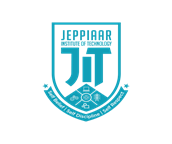 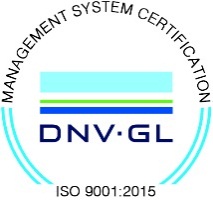 JEPPIAAR INSTITUTE OF TECHNOLOGY
“Self-Belief | Self Discipline | Self Respect”

Department Of ECE
SUBJECT NAME:  WIRELESS NETWORKS                   TITLE:    4G ADVANTAGES AND DISADVANTAGES
Team Members:
	Students Name	 	                 Reg.No	  	
	1. TONIE  RAALPH .C		210617106081		
	2. ALWIN REVANTH P                       210617106007
                3. KRISHNA KUMAR S                      210617106050
                4. ANTO STEVE P                                210617106010 
                5. SANGAVI L                                       210617106070
                6. SURYA PRABHA  S.V                      210617106078
OBJECTIVES
To study the advantages and disadvantages of 4g technology and to study the features of 4G technology.
3/31/2020
JEPPIAAR INSTITUTE OF TECHNOLOGY
2
Content
4G Technology 
Features of 4G
Wireless technology used in 4G
Advantages
Disadvantages
conclusion
3/31/2020
JEPPIAAR INSTITUTE OF TECHNOLOGY
3
4g technology
LTE, an abbreviation for Long-Term Evolution, commonly marketed as 4G LTE, is a standard for wireless communication of high-speed data for mobile phones and data terminals.
 
It is based on the GSM/EDGE and UMTS/HSPA network technologies, increasing the capacity and speed using a different radio interface together with core network improvements.
3/31/2020
JEPPIAAR INSTITUTE OF TECHNOLOGY
4
Cont…
The standard is developed by the 3GPP (3rd Generation Partnership Project) and is specified in its Release 8 document series, with minor enhancements described in Release 9

LTE is the obvious upgrade path for carriers with both GSM/UMTS networks and CDMA2000 networks. The different LTE frequencies and bands used in different countries will mean that only multi-band phones will be able to use LTE in all countries where it is supported.
3/31/2020
JEPPIAAR INSTITUTE OF TECHNOLOGY
5
Wireless techonology used in 4g
OFDM
 UWB
 MILLIMETER WIRELESS
 SMART ANTENNAS
 LONG TERM POWER PREDICTION
 SHEDULING AMONG USERS
 ADAPTIVE MODULATION AND POWER CONTROL
3/31/2020
JEPPIAAR INSTITUTE OF TECHNOLOGY
6
ADVANTAGES
Quickly download files over a wireless network
Extremely high voice quality
Easily access Internet, IM, social networks, streaming media, video calling
Higher bandwidth
4G is 10 times faster than 3G
.
3/31/2020
JEPPIAAR INSTITUTE OF TECHNOLOGY
7
Cont…
Higher bandwidth
4G is 10 times faster than 3G
3/31/2020
JEPPIAAR INSTITUTE OF TECHNOLOGY
8
disadvantages
New frequencies means new components in cell towers.
Higher data prices for consumers
Consumer is forced to buy a new device to support the 4G
3/31/2020
JEPPIAAR INSTITUTE OF TECHNOLOGY
9
disadvantages
It is impossible to make your current equipment compatible with the 4G network
Limited Use of Internet and Smartphone
 Battery Consumption
 Limited 4G network towers
3/31/2020
JEPPIAAR INSTITUTE OF TECHNOLOGY
10
conclusion
4G is showing tremendous promise and has the capacity to revolutionize our world 
High speed ,capacity ,low cost per bit 
Single worldwide cellular network 
Scope of wireless networks in expanding
3/31/2020
JEPPIAAR INSTITUTE OF TECHNOLOGY
11
THANK YOU
3/31/2020
JEPPIAAR INSTITUTE OF TECHNOLOGY
12